Fellowship Church Sunday SchoolJul-Sep 2023Ezekiel:  Prophet on a Short LeashToday: Turn to Ezekiel 29-32 Egypt: a Way, a Truth, and a Afterlife teacher:  Bill Heath
God Curses Israel

Deuteronomy 11:26-29


Past:	Ezekiel 1:1-2     
      
597 BC, Ezekiel is 25 and in exile

593 BC, Ezekiel‘s 30th birthday 

                (priest to prophet)



	Ezekiel 1:3-7:27
 
593 BC, 5th year, 4th month, 5th day 

              (of king Jehoiachin in exile
                    
                1st of 13 exact dates)  

     
        
	Ezekiel 8-19 
   
592 BC, 6th year, 6th month, 5th day



	Ezekiel 20-23

591 BC, 7th year, 5th month, 10th day
      


             Ezekiel 24 

588 BC, 9th year, 10th month, 10th days

               Siege of Jerusalem begins
God Curses Gentiles

1 Peter 4:17-19


	Ezekiel 25 


              Ezekiel 26-28

586 BC, 11th year,                          1st day

1-2.  Ammon & Moab

3.  Edom

4.  Philistia

5-6.  Tyre & Zidon



Present: Ezekiel 29-32           


Egypt (this world)

 (John 15:9, 1 John 2:15)
       

587 BC, 10th year, 10th month, 12th day

571 BC, 27th year,    1st month,  1st day

587 BC, 11th year,    1st month, 7th day

587 BC, 11th year,    3rd month,  1st day

585 BC, 12th year,  12th month,  1st day

585 BC, 12th year,                       15th day
God Blesses Israel

Deuteronomy 11:26-29


Future:  Ezekiel 33-36
                 
585 BC
 
12th year, 10th month, 5th day

News of Jerusalem destroyed


                Ezekiel 37-39 

1900-20XX AD

The 7-year tribulation

Revelation 6-18



                Ezekiel 40-48 
   
 573 BC  
   
 25th year, 1st month, 10th day

 (14th year after Jerusalem falls)


20XX  AD

The Millennial Temple

Revelation 19-20
2
Prophets in Babylon

Daniel
602-536 BC 
66 years
(Babylon,
550 miles to Jerusalem)
 
Ezekiel
592-570 BC
22 years
(by Chebar river, appx 50 miles south of Babylon)

Key person: King Nebuchadnezzar
605-562 BC
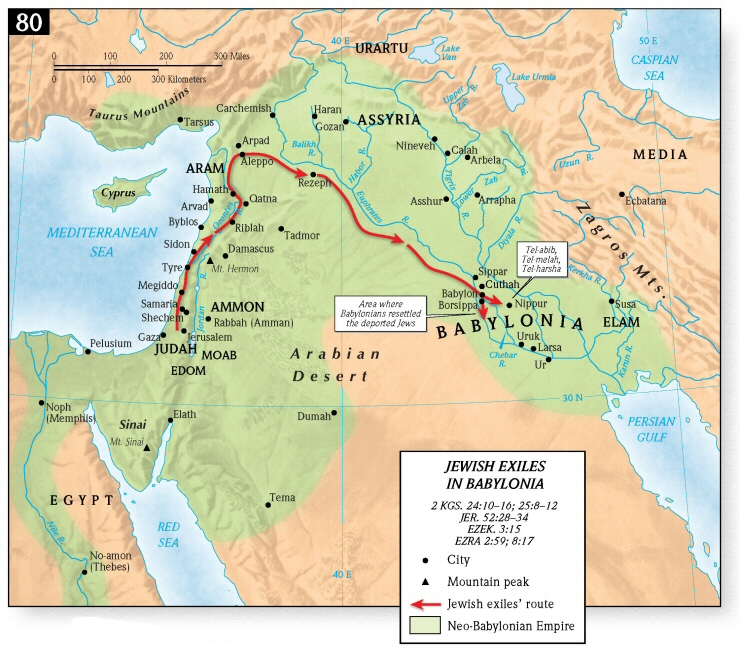 Prophets in Jerusalem

Zephaniah
630 BC
National perspective

Habakkuk
btwn 610 -605 BC
Personal perspective

Jeremiah
627-580 BC
47 years
capital perspective
(many depart to Egypt after 586 BC) 

Key person:  King Josiah
640-609 BC
Battle in 605  BC
Ezekiel 29-32
3
He increases the nations, and destroys them  (Job 12:23)
ANKH – cross like with teardrop
Ra is the Sun God – Ezekiel 8:16-18
Afterlife - Balance of feather and heart
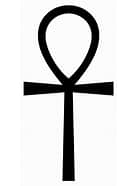 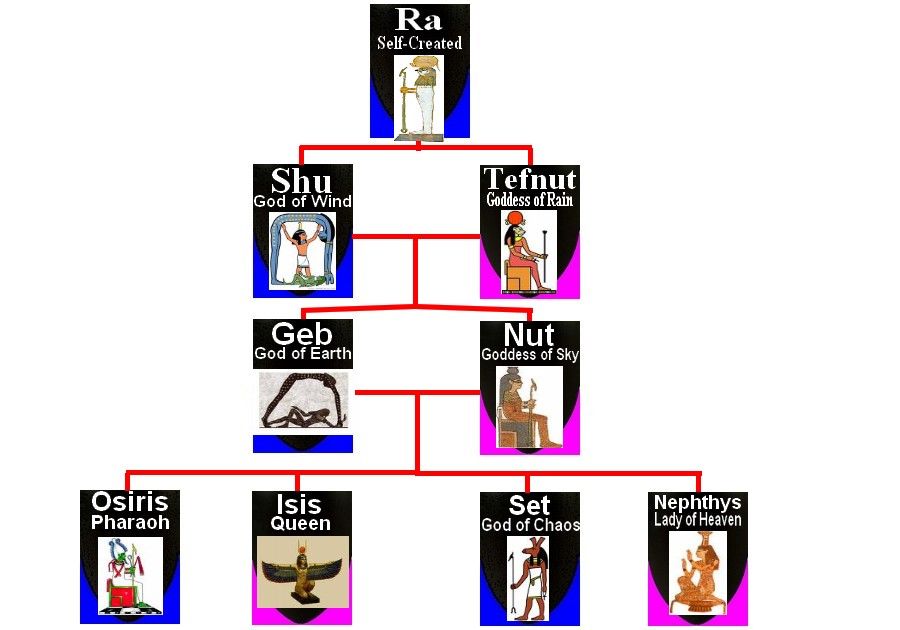 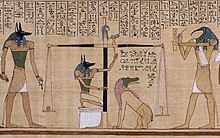 Neter
ancestral 
memory
Divine 
Key
Babylon
Nimrod-Semiramis
Tammuz
Ez 8:14-17
Egypt
Osiris-Isis
Horus
Set (nephew)
117th Congress
Amen and 
a-woman
energy
unity/peace
hieroglyphic symbol = life
Nile River prophecy, Ezekiel 29-32
Revival of Egyptian God worship in the U.S.A.
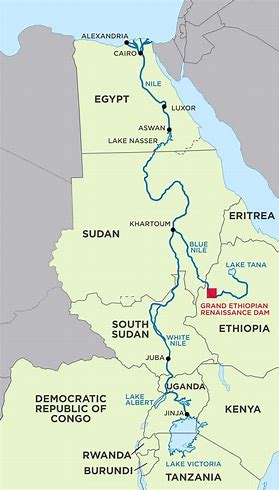 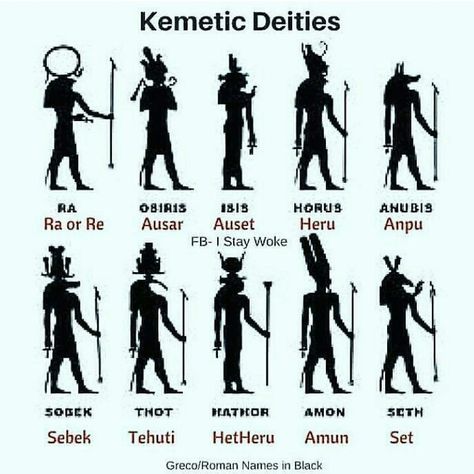 Set killed Osiris, whom Isis raised from the dead
Kemetic Religion in Washington DC
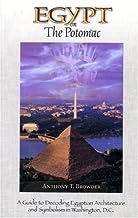 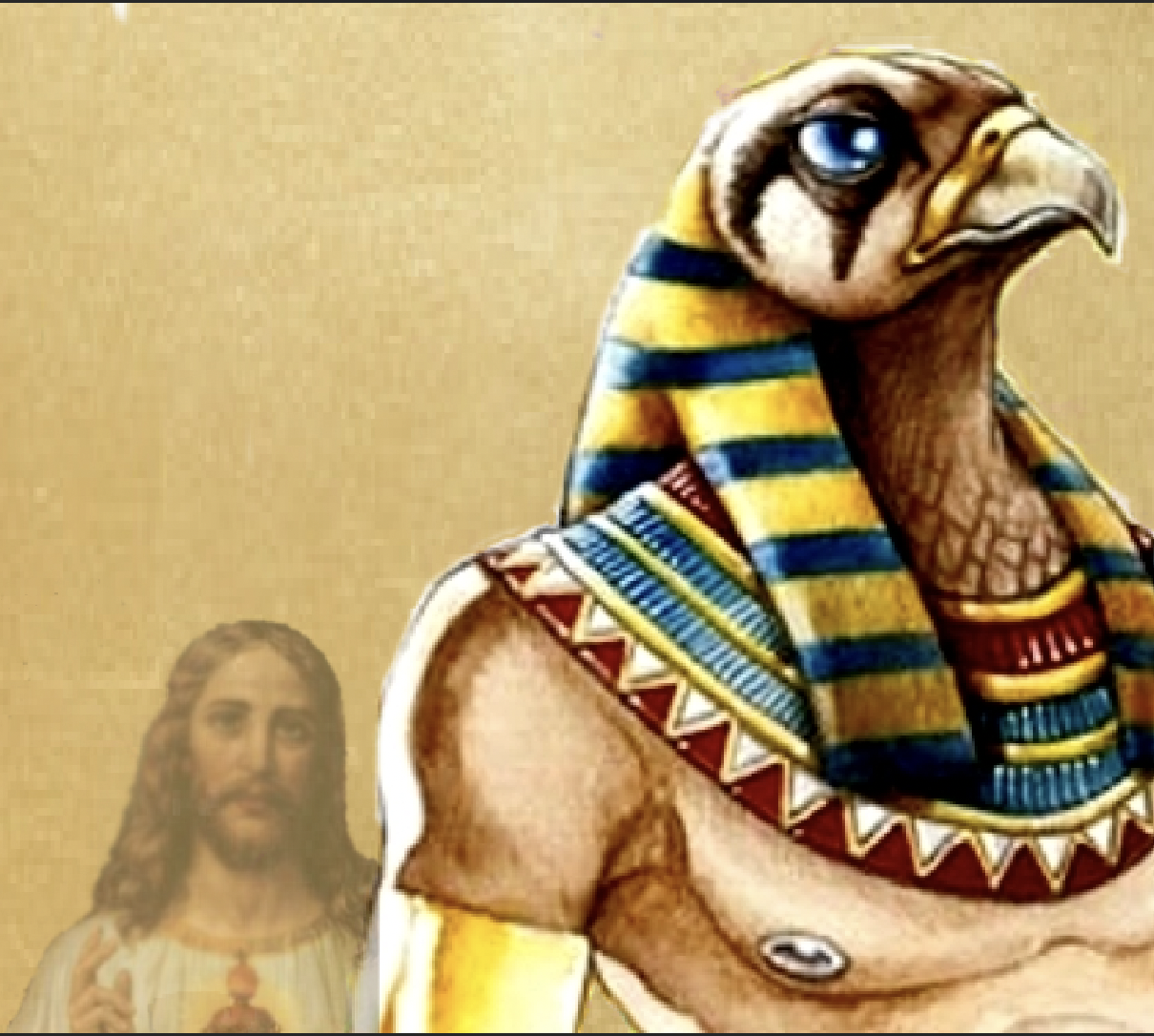 Nile 
region
4
Aunk
Egypt: a way, a truth, and a afterlife
Ezekiel		        Jesus Christ is the way, the truth, and the life (John 14:6)

29:1-16  	Pharoah the Great Dragon Slain 
                           7 months before the fall of Jerusalem.  Pride – I am God who made the Nile.  

29:17-21	Nebuchadnezzar’s Wage Paid         
		After an unsuccessful 13-year siege of Tyre, the LORD rewarded Nebuchadnezzar with Egypt.  
30:1-19  	Time of the Heathen (Gentiles)
		30:3 heathen, day of the LORD, cloudy day.                       (Daniel 2-7, Luke 21:24, Romans 11:25)
30:20-26  	Two Broken Arms	
		1st arm broke Assyria in 609 at Harran.  2nd arm broke Egypt in 605 at Carchemish.                                   
31:1-18  	Trees of Eden in the Garden of God	  
		Nations are fallen trees, as in Ezekiel 17 and Daniel 4.  Since Adam sinned in Genesis 3.
32:1-16  	Lamentation for Pharoah 	
                           Pharoah is like a whale–caught in a net, cast to shore, eaten, and much blood.          (Rev 8:8-9) 
32:17-32  	Egypt & Daughters Cast Down to the lowest pit (Heb 9:27) (uncircumcised - Ro 2:29) 
                                Egypt:  Mummies, pyramids, the Book of the Dead, and a good works system for the afterlife.

Next Sunday:  Ezekiel  33-36;  read ahead questions on the back.
Ezekiel 33-36 read ahead questions
1.   What two groups does the watchman speak to?  (Ezekiel 33:1-9)  



2.   Who says “the way of the LORD is not equal?  (Ezekiel 33:17-20)  


What time is this prophecy fulfilled?  (Ezekiel 34:11-16a)



Who is taken from the heathen and brought into their own land?  (Ezekiel 36:24)



5.    How did the Holy Spirit speak to you while reading /studying Ezekiel chapters 33-36?
6